Notes on these slides:
These slides are a generic template based on the slides I used for job talk for a permanent lecturer position at a UK university. 
They are not meant to be a perfect model and may not be appropriate for all disciplines, departments or roles. They are just one example of a possible approach, which in this case worked for me (I got the job!).
The prompt was to prepare a 15 minute presentation on:
1. What do you see as the major issues in [sub-field] and what does your research contribute in relation to those?  
2. How will your teaching and research contribute to the [target department]? 
Good luck!
Dr Portia Roelofs, May 2022  
Available at: http://www.portiaroelofs.com/teaching.html
1
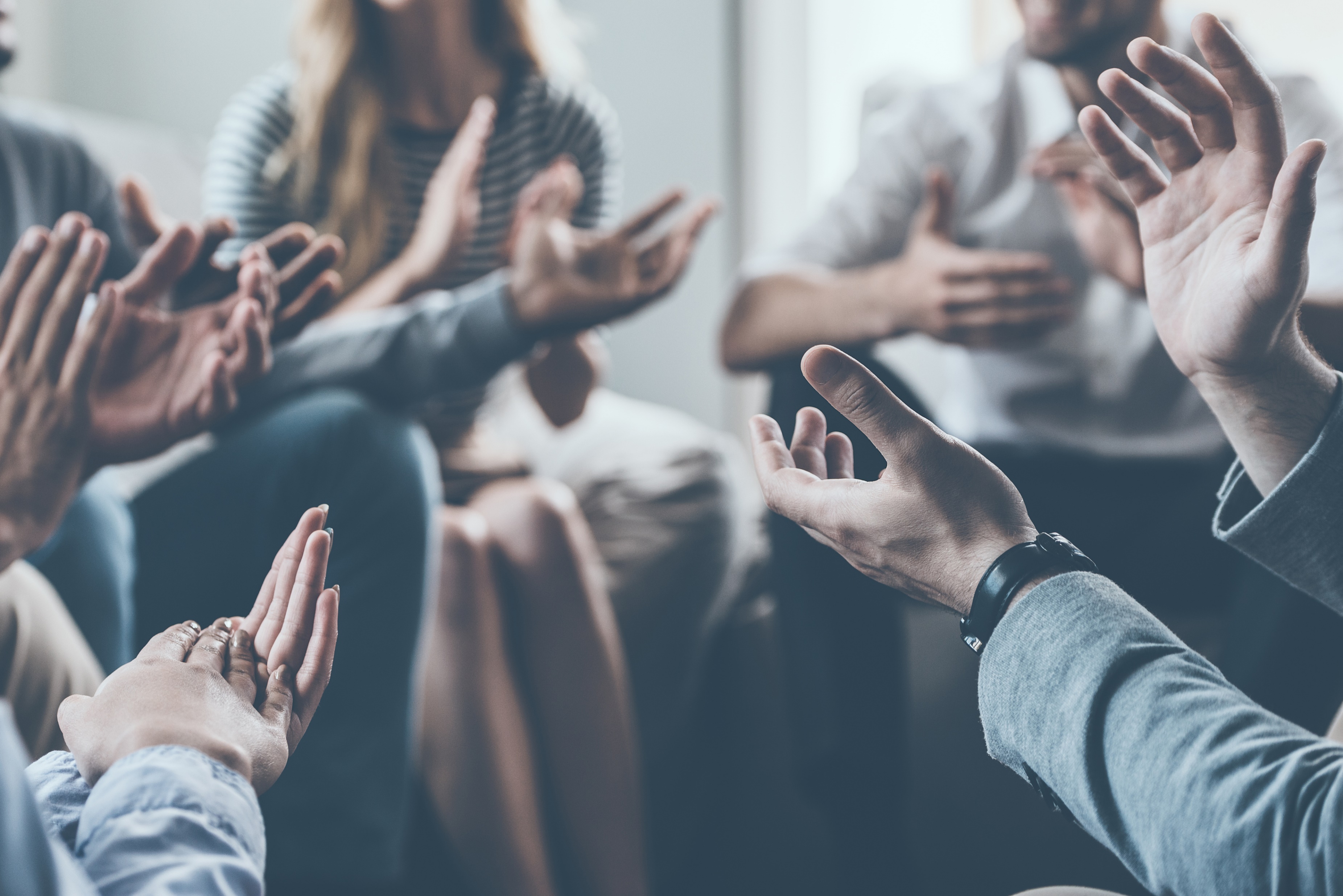 What I can bring to the DepartmentResearch and TeachingYour name, date, Department where you’re interviewing
2
Research Profile
Key phrase
One or two ‘big-picture’ questions that your work answers (slightly tweaked to match the department / discipline) eg:
How do non-state actors cultivate legitimacy in fragile states?
How do customary institutions shape contemporary party politics?

Few word summary of your methods: e.g. Field experiments and RCTs / Ethnographically informed qualitative fieldwork

Simple over view of your research so far, and ongoing: e.g. Book project: Parties in Tajikistan Ongoing research: comparative study of post-war party systems in Asia

Picture / image
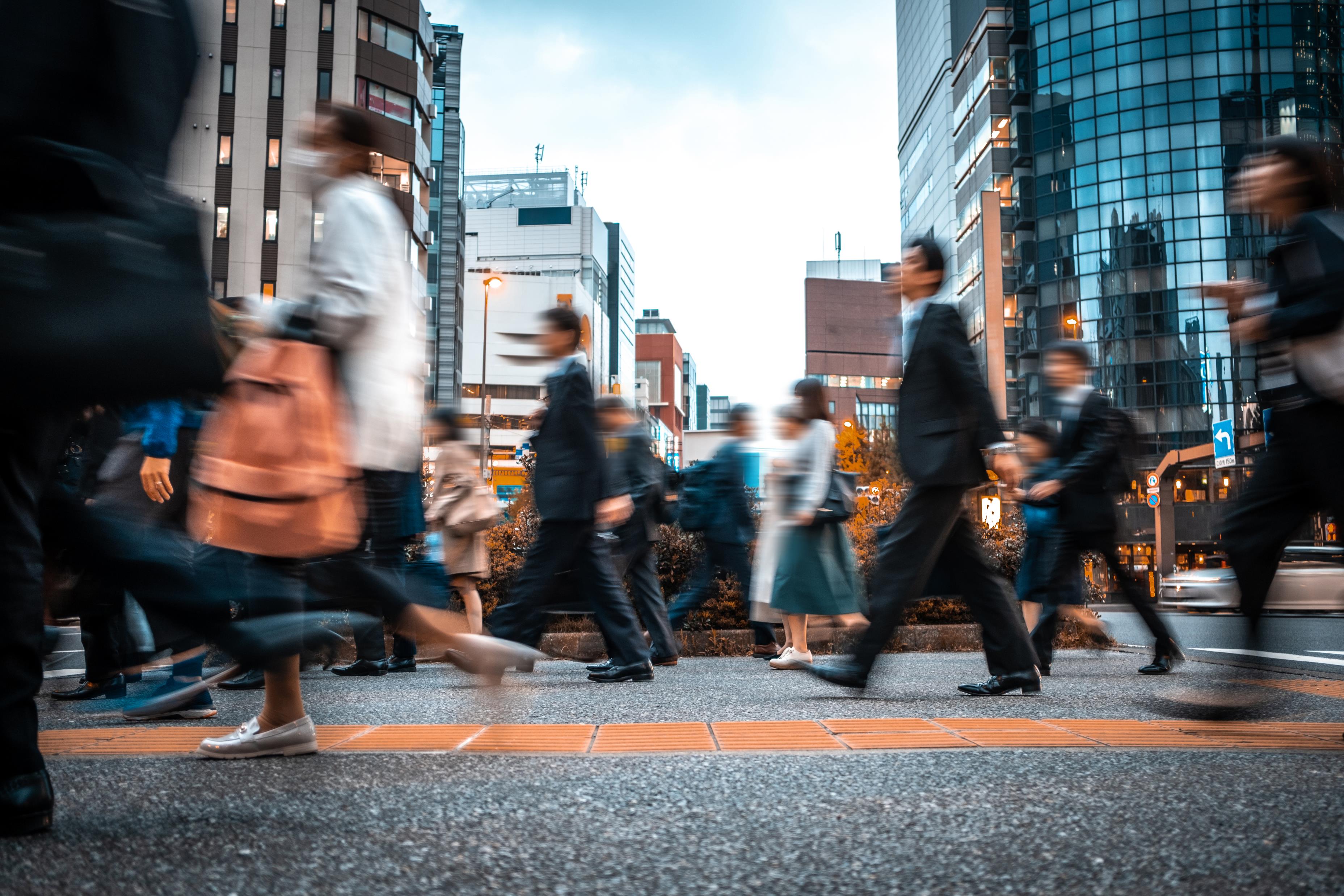 My main research project
It’s interesting, important and advances the field because:
X
Y
Z
4
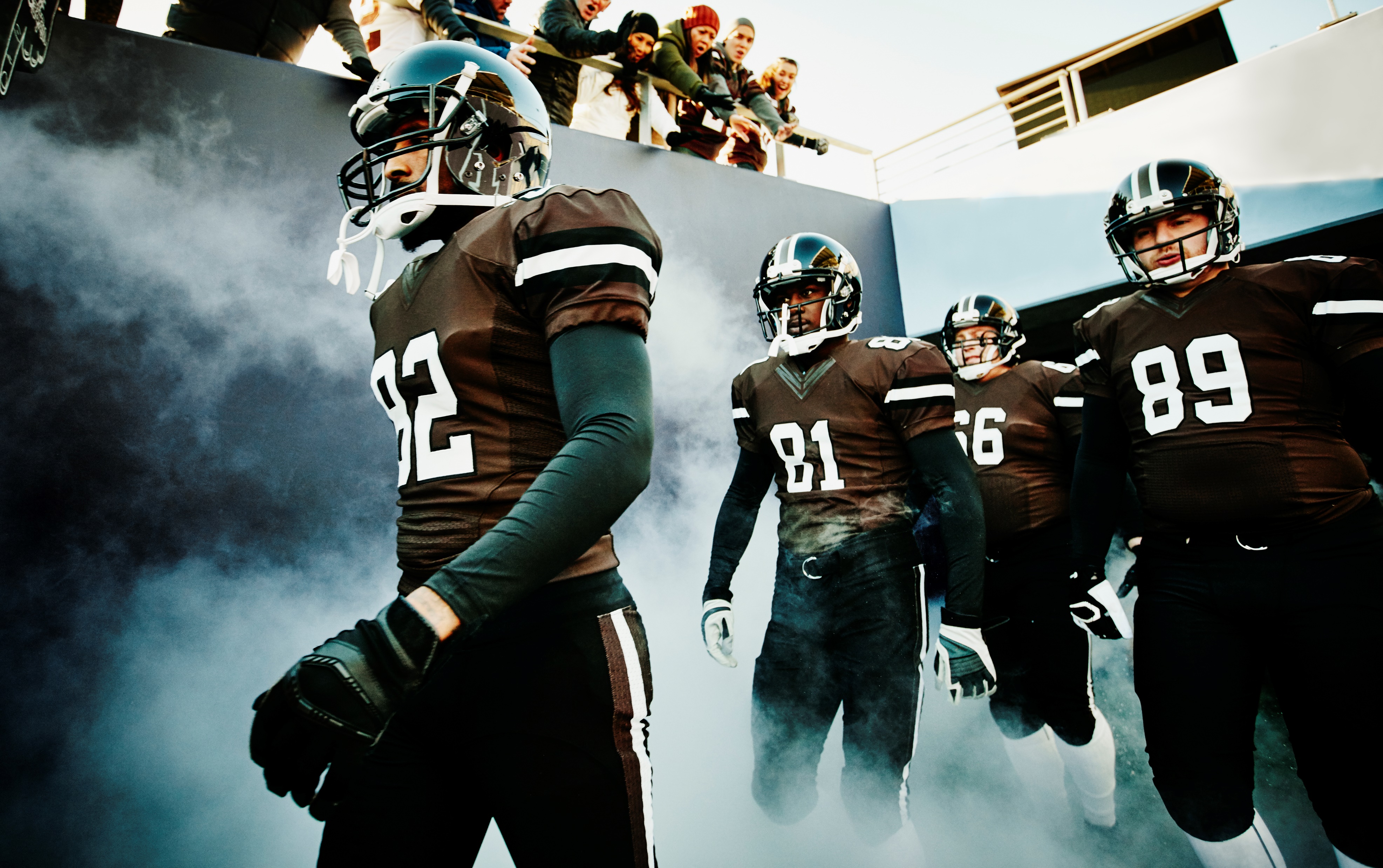 My main research project (continued)
I study this using the following approach and methods …
5
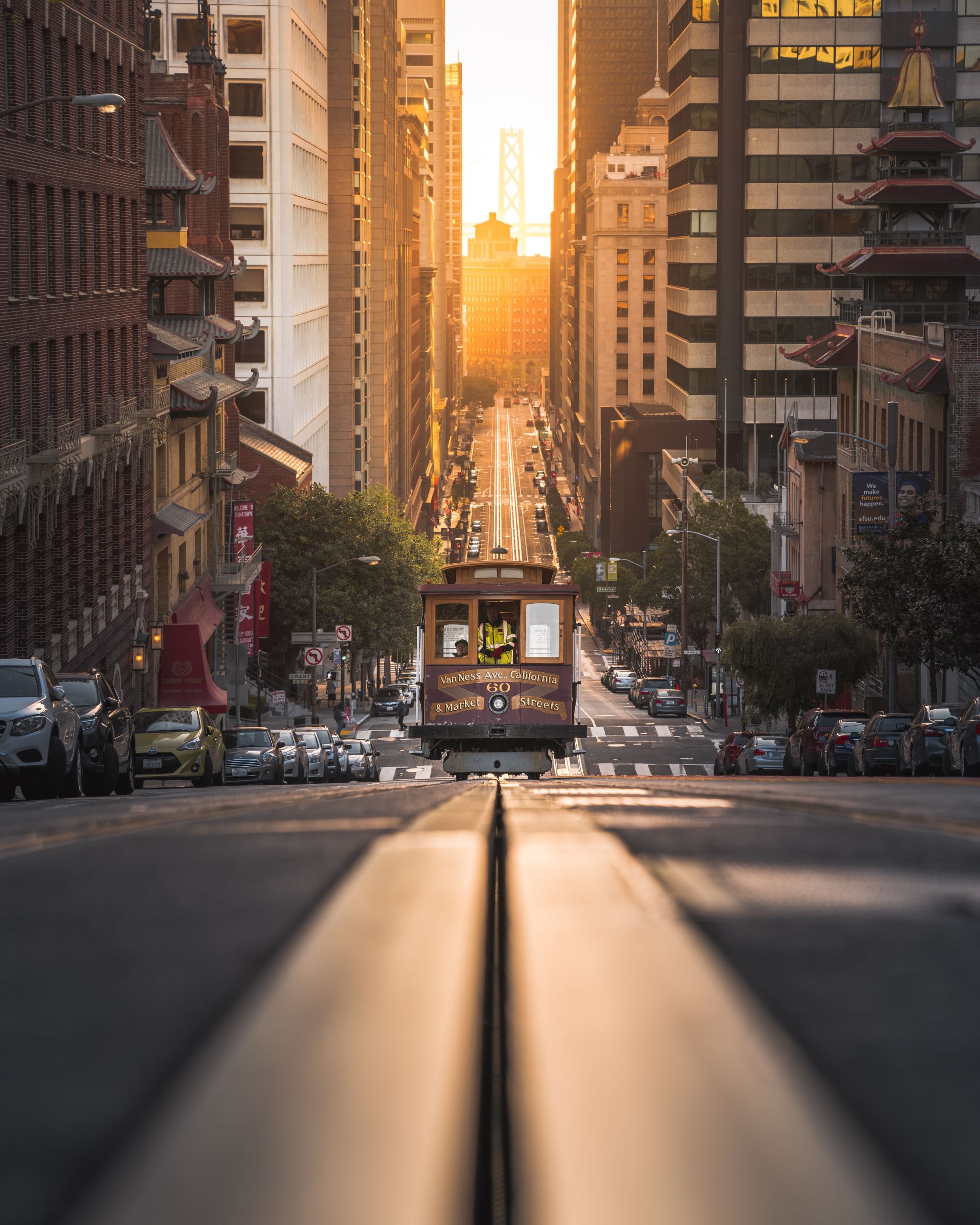 Outputs: Research project 1
Book Manuscript
TitleLine on progress to date (e.g. Proposal sent to 3 publishers in Jan ‘21)
Journal Articles
Journal title – year  2 or 3 word description
Journal title – year  2 or 3 word description (brackets: progress i.e. R+R)
Journal title – year  2 or 3 word description
6
Ongoing (future) research
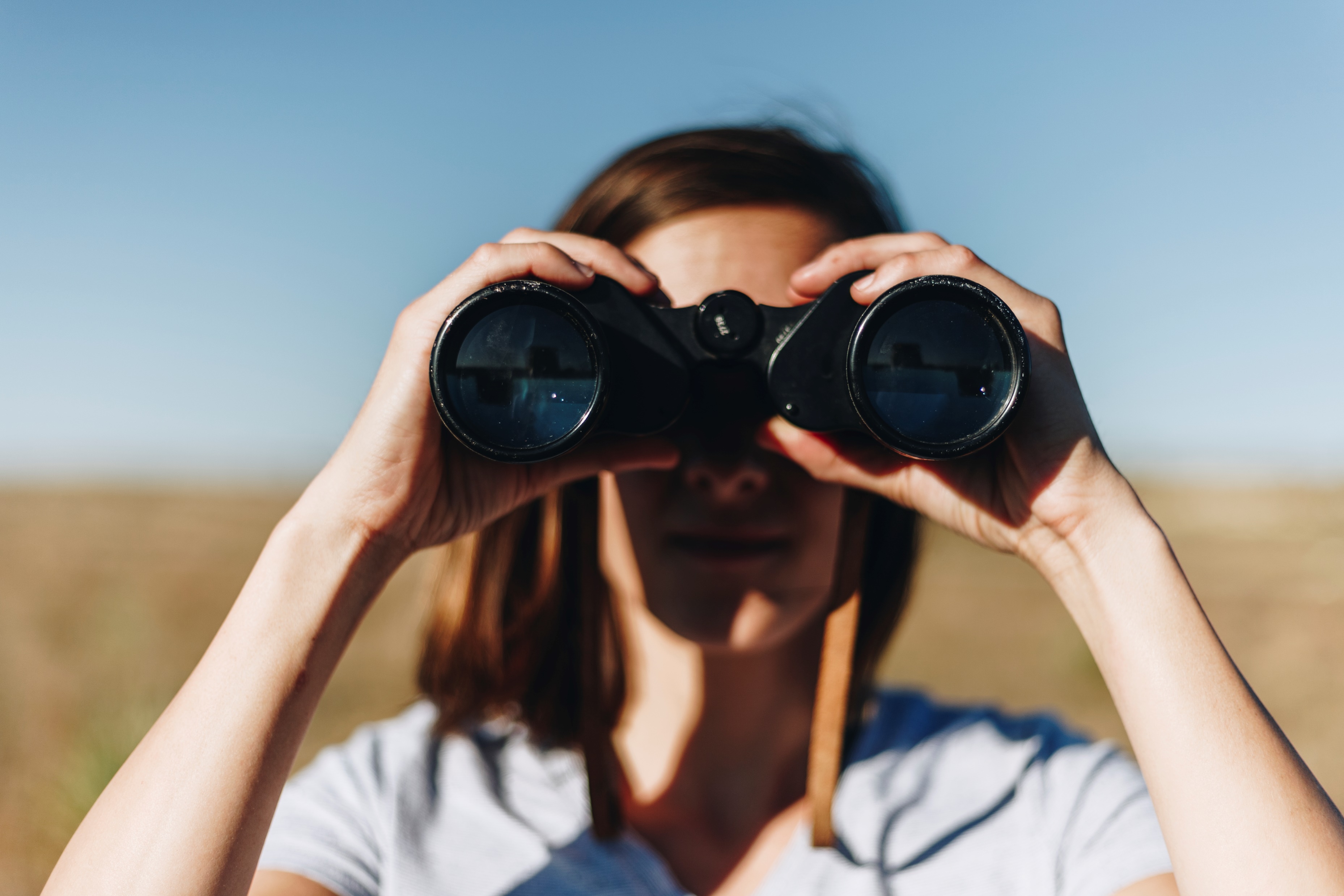 7
My research and the target department:
8
[Speaker Notes: Emerging economy:
Nigeria GDP $443bn
Biggest economy in Africa
¼ of Africa’s population

Nigeria
Subnational focus

Political Ideas
Heterodox – how do the ideational and material aspects of capitalist development maintain legitimacy
Inequality – as inequality grows in emerging economies, how is this negotiated and contested in political competition?

New Frontiers of Privatization
New configurations of public and private, states / markets in governance and development -> how do these new configurations redraw lines of public interest, corruption and good governance? Ideas of what the state should do.]
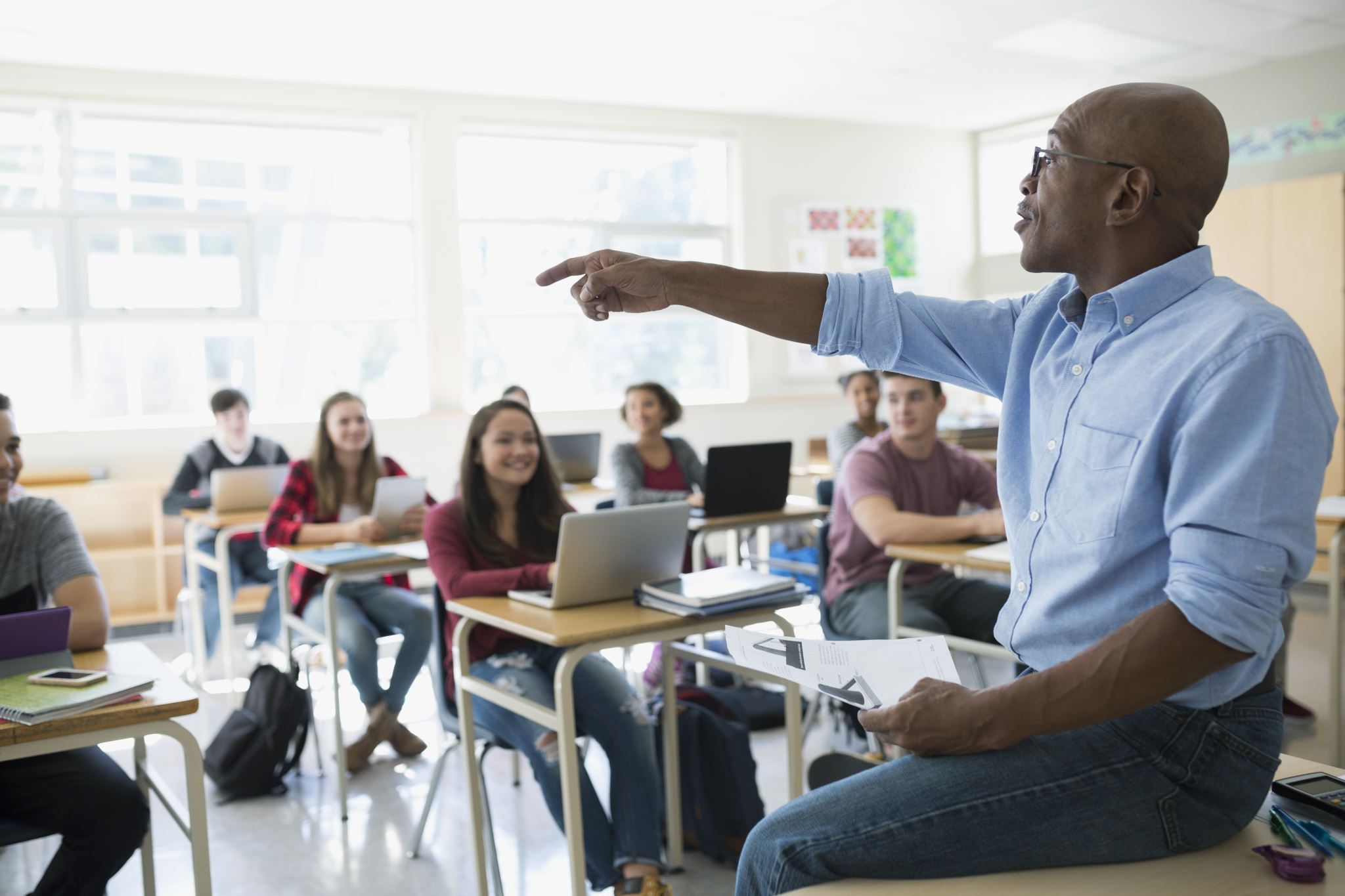 Teaching:
My experience:
E.g. Undergraduate core course
E.g. Postgraduate advanced option 
E.g. informal PhD mentoring
My pedagogical approach: short sentence
Curriculum development: e.g. experience updating or designing a syllabus
9
Teaching in target department – Which modules? (you can often find the course descriptions online)
Experience teaching relevant to core courses:
Basic / Intro courses you can teach on / have taught similar courses before
Drawing on my research to guest lecture on existing courses:
More specialist courses
Broadening the Department’s offering
Your own proposed course
10